LHC Hi-Lumi QXF
Options for Value Engineering
M. Anerella, J. Schmalzle, P. Kovach
July 17, 2015
Motivation
From Ruben Carcagno (see below):
Total US-Hi Lumi Project net cost estimate = $222M
Total DOE funding expectation = $181M
$41M shortfall
QXF is $148M total inc. contingency for 20 cold masses
$7.4M per cold mass (most expensive ever?)
Only $28M for Nb3Sn; $37M for remaining material ($1.8M / CM)
$67M for labor ($3.4M / CM)
Production starts Jan 2018
All Value Engineering must be 
      evaluated ASAP
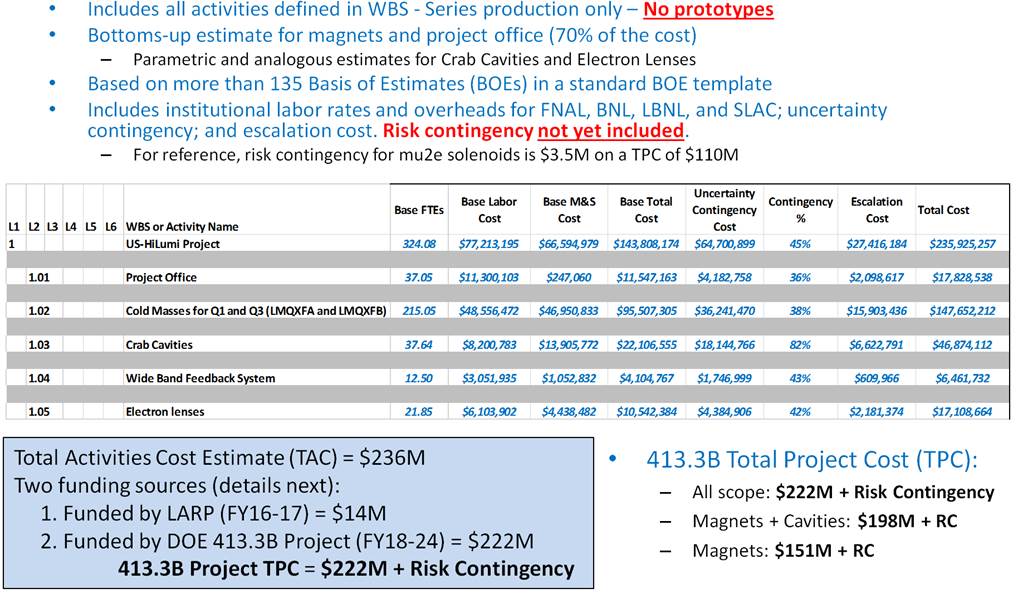 Goals
Reduce assembly labor costs / time

Reduce material costs

preserve or improve quality (while achieving goals 1&2)
Candidates previously proposed(see details in back-up slides)
Coils:
Solid formblock
 reduces assembly labor (cleaning and installation of many EDM blocks)
 likely reduces tooling cost (needs verification)
 improves quality via reduced quantity of parts, fewer tolerances to accumulate
Structure:
Eliminate masters
 reduces material cost due to elimination of machined parts
 reduces assembly labor due to fewer parts to handle at assembly
 improves quality via reduced quantity of parts, fewer tolerances to accumulate
Other Candidates
Coils:
Eliminate curing of outer layer; install directly into reaction fixture
Employ silver plated bolts in the reaction fixture to eliminate application and cleaning of anti-seize compound (already implemented?)
Utilize commercial die sets to ensure parallel closing of reaction & impregnation fixtures, eliminating the three-step process of closing to a shim, then opening fixture to remove shim, and then closing again
Eliminate inner trace
Eliminate (resist incorporation of?) secondary operation of potting wires into coil extension; utilize mechanical strain relief instead

Structure:
Replace collar bolts with keys (intermittent spaces permit gap msmts)
Eliminate “Fuji film” inspection assembly
 If deemed necessary, develop an optimized plan for magnetic shimming (i.e., avoid/minimize cost growth)
Back-up slides
QXF Baseline Design
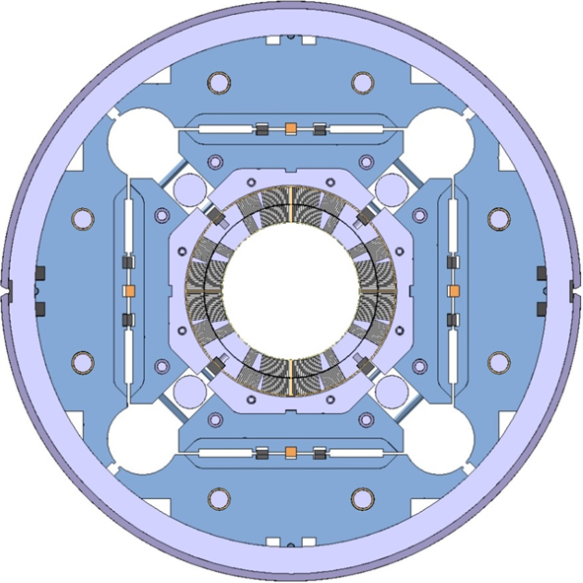 LHC Hi-Lumi QXF
Proposal for Collar / Yoke Assembly
(updated 7/17/15)

M. Anerella, J. Schmalzle, P. Kovach
July 10, 2015
Proposed QXF magnet cross section
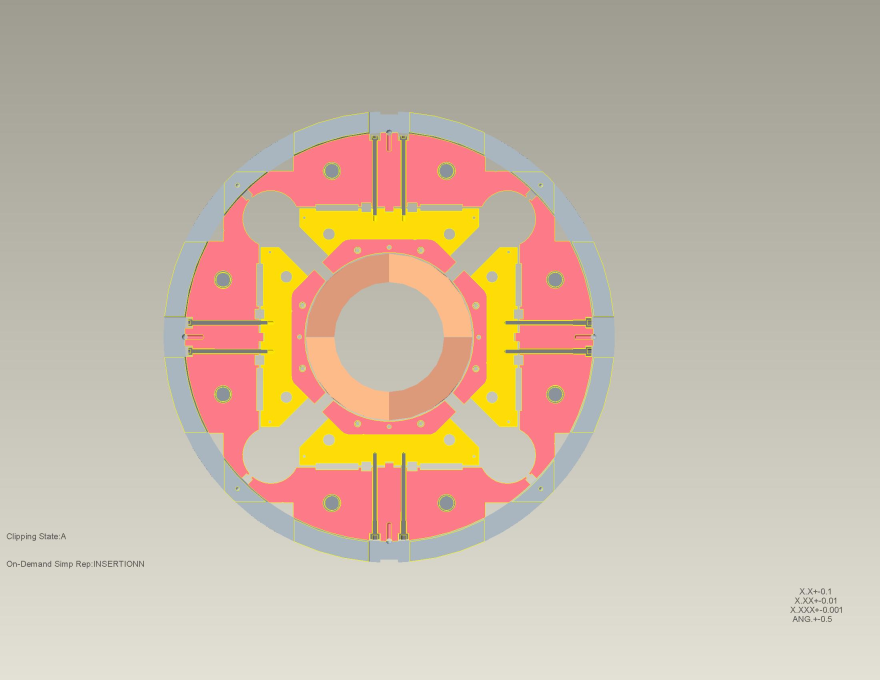 Masters are eliminated.

Bladders / load keys are between yoke and load pads.
Pads locate to collars at angled surfaces 
(as masters did 2x)
Pads key directly to yokes
Yoke shell sub-assembly
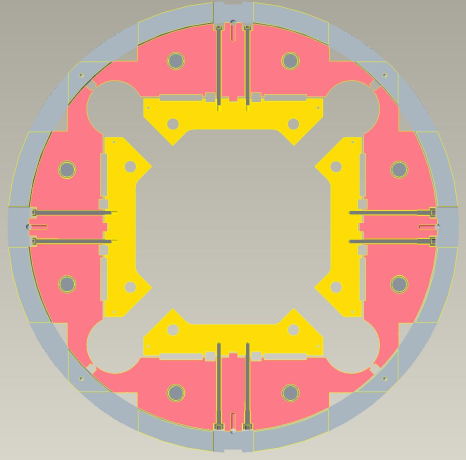 Load pad are pre-assembled in the yoke shell subassembly
Bolts secure load pads in retracted position. Bolts are installed at existing cutouts in shell.
Collar pack insertion
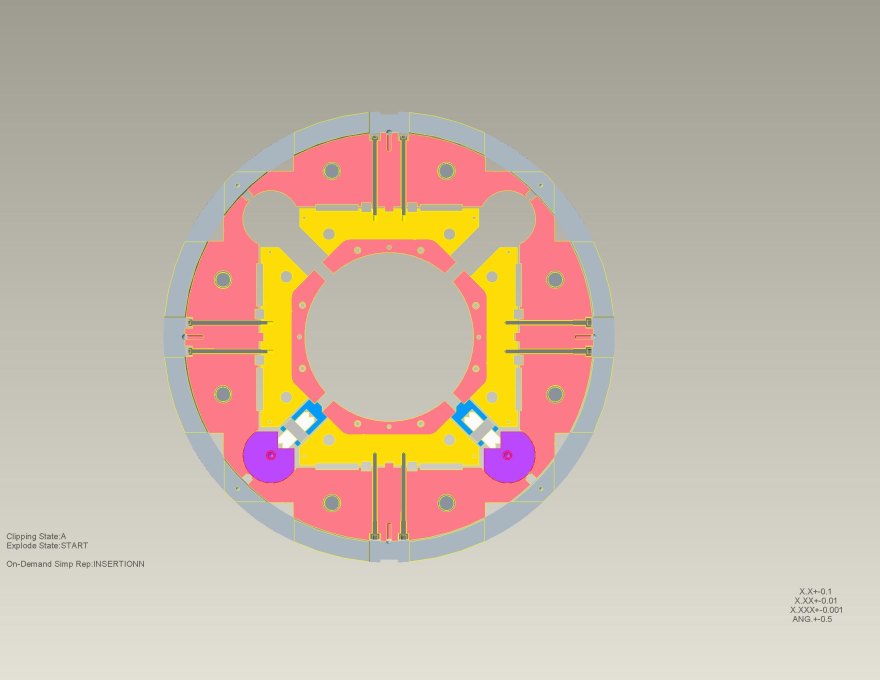 Collar assembly supported on roller assemblies, roller tracks inserted in yoke holes (more on next slide)
Once collar assembly is in place, screw assemblies used to push pads into position against collars to increase space for bladder installation.
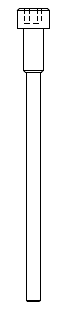 Note: requires holes in table base at bottom screw locations
Collar pack insertion
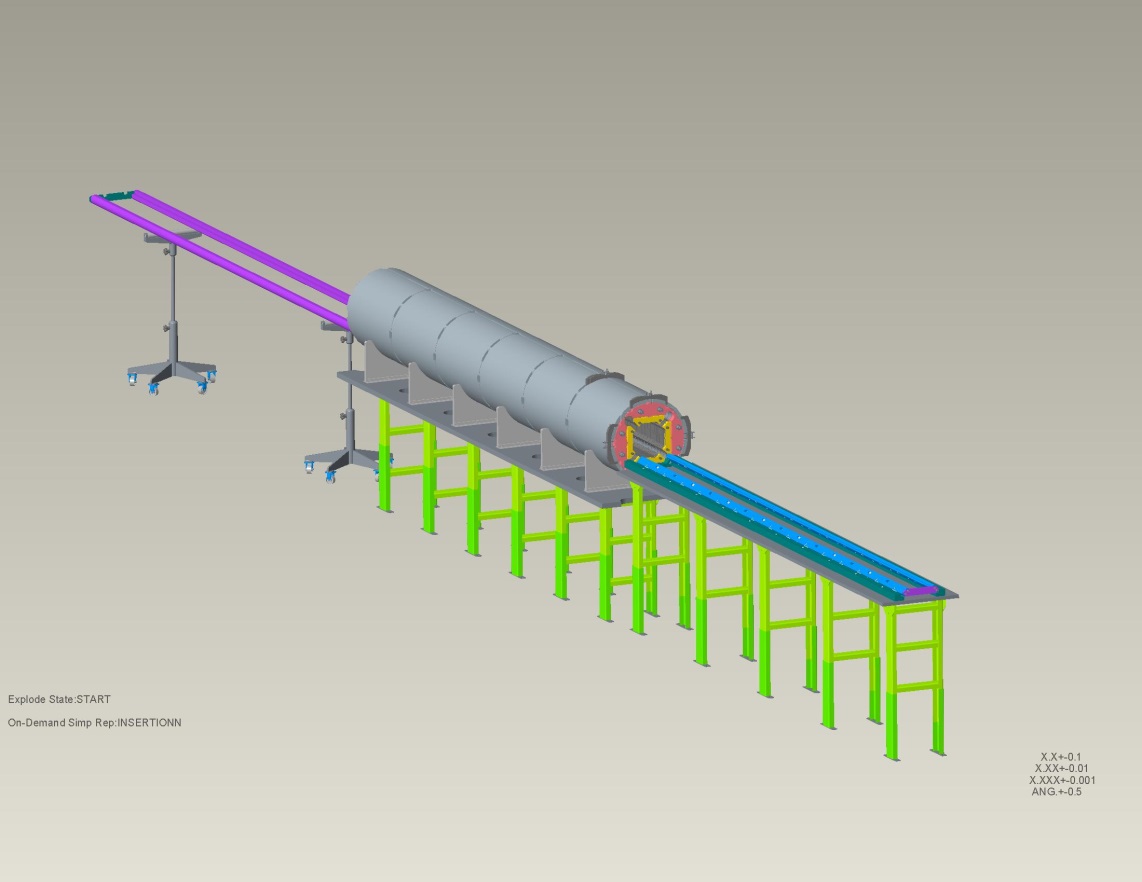 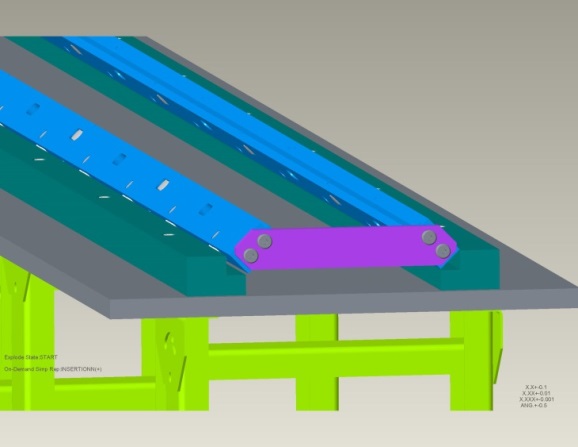 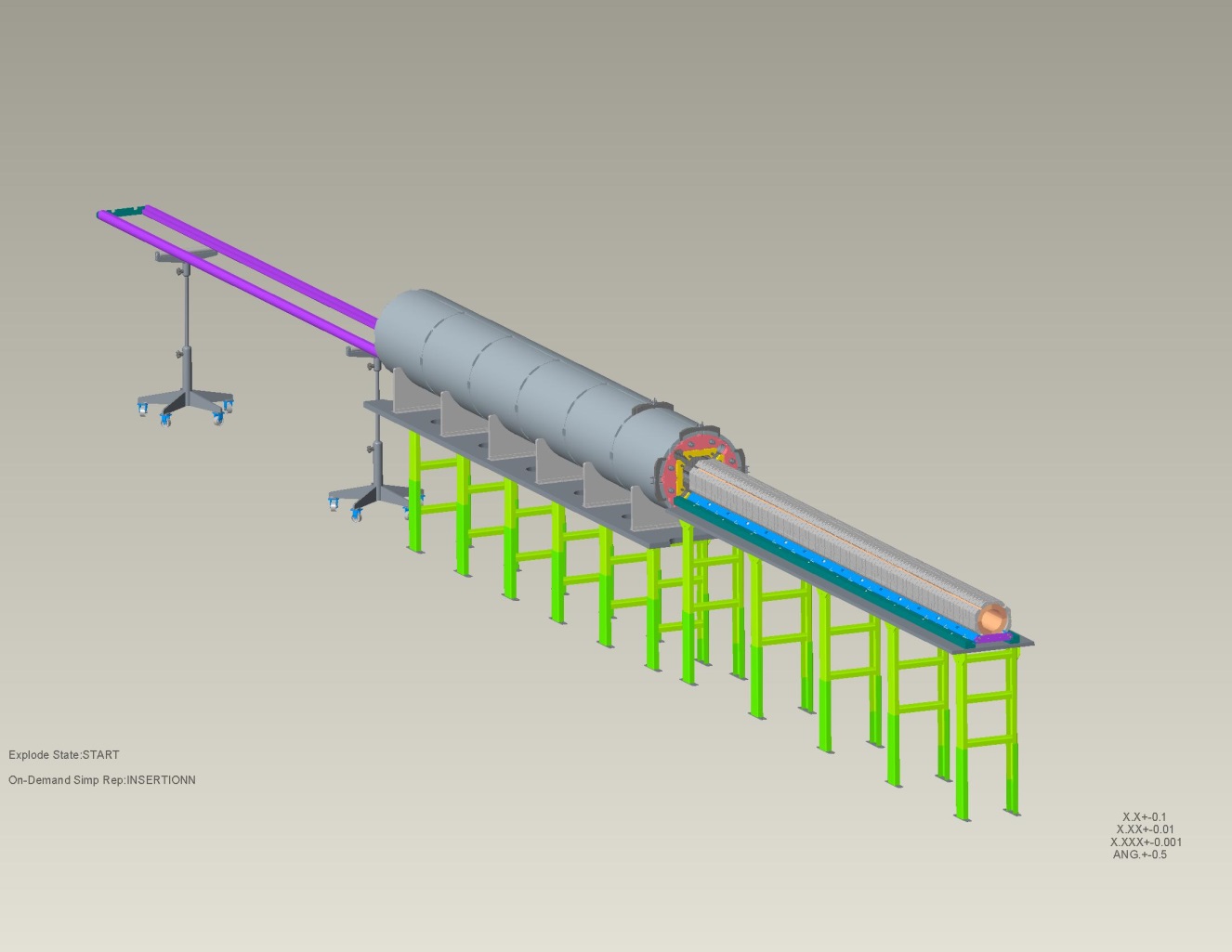 Roller supports ready to accept collar pack
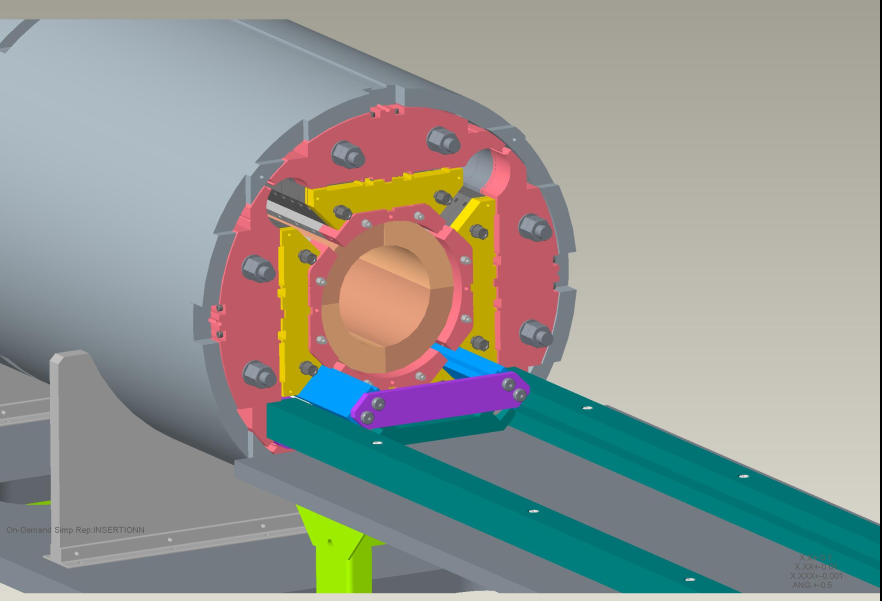 Collar pack on supports, ready for insertion.
Collar assembly installation complete
Alternate tooling concept
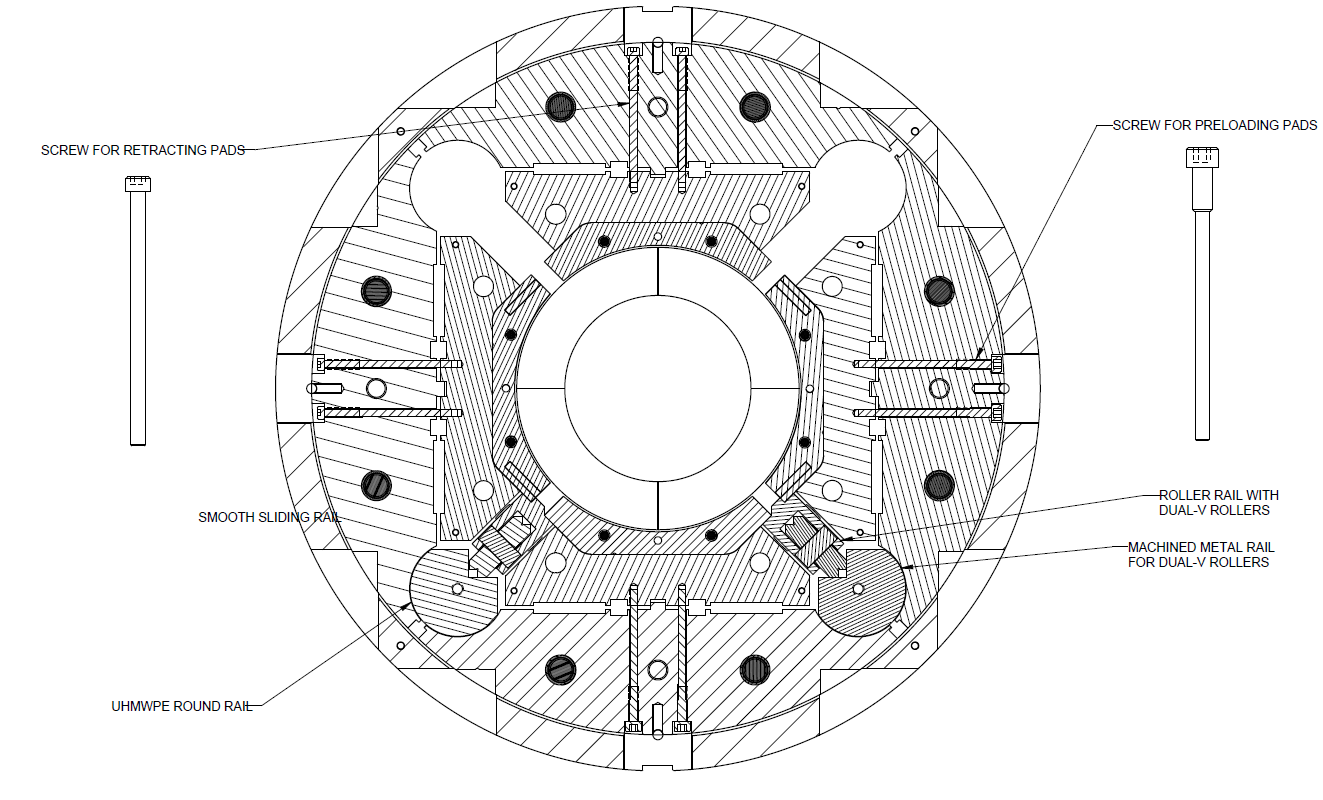 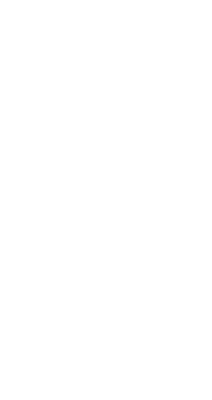 Alternative (cheaper) insertion rail concept, simpler support bar sliding on low friction UHMW bar.
Summary
Shell - yoke subassembly includes the load pads.
Masters eliminated:
Increases alignment accuracy
Reduces cost
Insertion of only collared coil assembly. 
Requires only minor changes to tooling & procedures
New yoke preloading beam
New rollers / slides for collar assembly
Other?
LHC Hi-Lumi QXF
Proposal for Coil Impregnation
(updated 7/17/15)

M. Anerella, J. Schmalzle, P. Kovach
June 11, 2015
Modified Impregnation Fixture Design
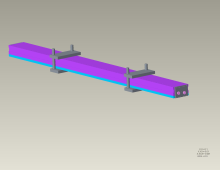 Replace top plate and EDM blocks with solid formblocks, ~2 m long sections, machined & honed
(see appendix for details)
Commercial die sets provide alignment of formblock to mandrel, ensure parallel closing of fixture
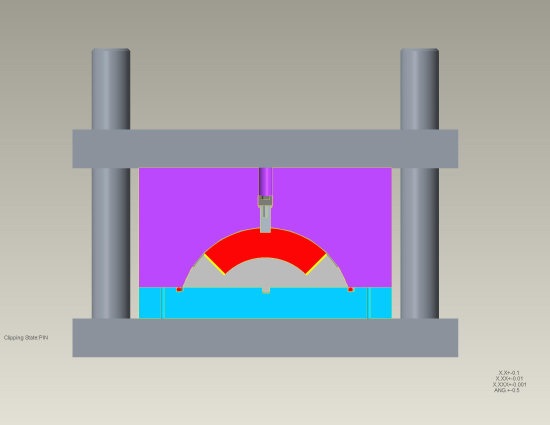 0-ring seal to base plate
Mandrel blocks remain unchanged
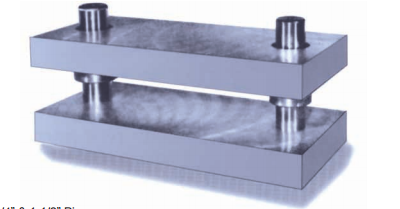 Impact with respect to existing design
Top plate is eliminated
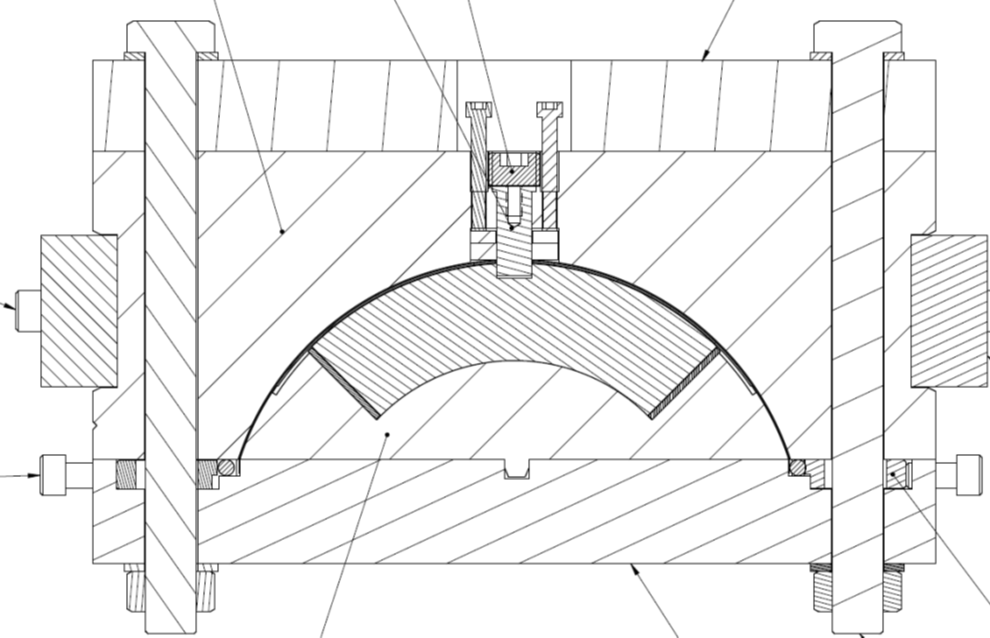 Liner is eliminated
Side bars and screws are eliminated
Mating surface is maintained to retain compatibility with reaction fixture plate
Pusher bars and screws are eliminated
* All changes reduce tolerances and/or reduce cost *
Other (updated 7/17/15)
Vendor quote of 2.3 m parts is $52K each using tool steel, ~ $60K each in 304 sst
Need to compare to existing costs of formblocks + top plate + liner + side bars + pusher bars  
4.6 m quotes in both materials are pending

Existing 4 m EDM formblocks can be recycled for 4.2 m reaction fixtures

Time for cleaning of formblocks between coils is significantly reduced
Summary
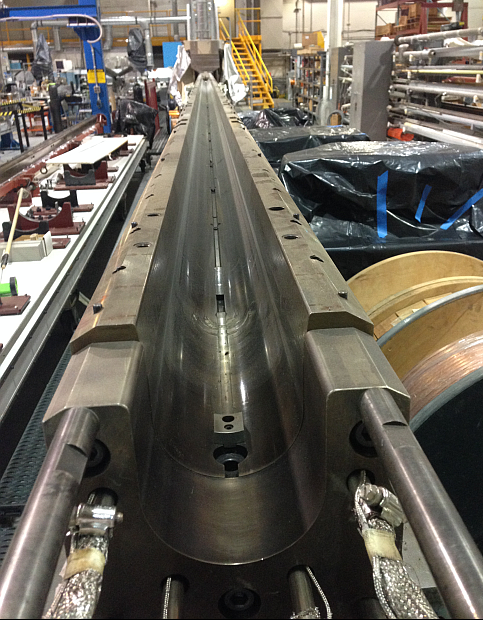 Solid tooling is a well established, proven method for fabricating formblocks (all production RHIC tooling)
Elimination of parts and tighter tolerance capability (R .01 mm vs. .05 mm) can yield improved coil size & L-R asymmetry results
A seamless implementation is possible due to compatibility with existing tooling
Parts reduction should also yield significant cost savings
Labor savings should result due to reduced surfaces to clean and prepare with each coil
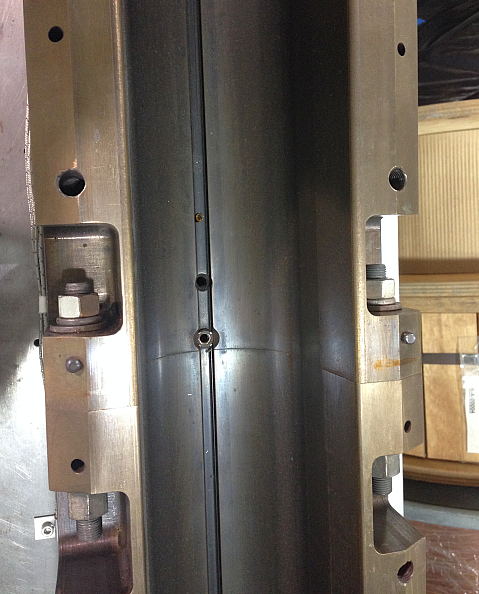 Appendix Tooling Fabrication Steps
Step 1 – initial milling of tooling halves & drilling holes** some used for temporary bolting together of halves
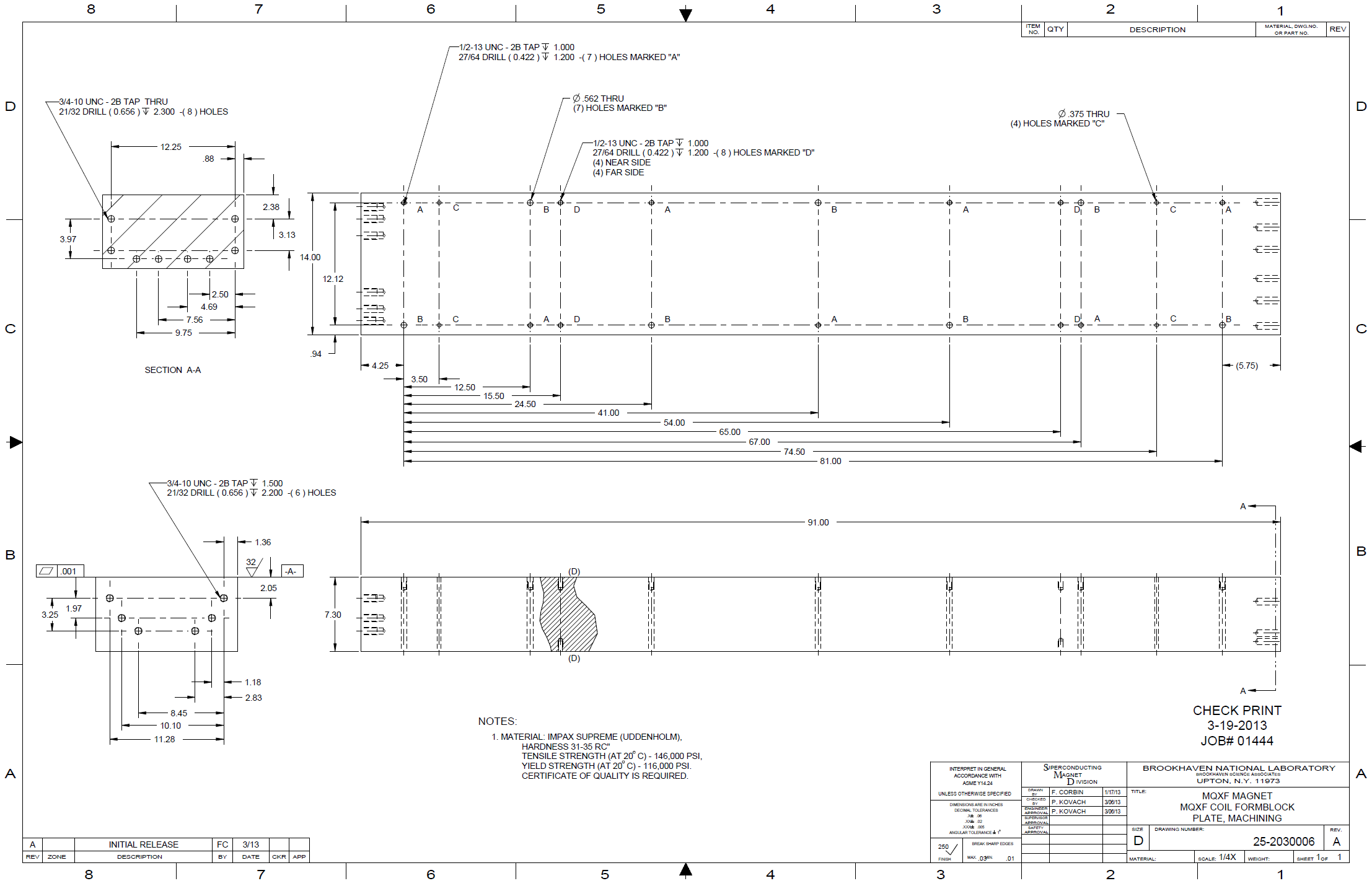 Step 2 – bolt halves together & gun drill to undersized radius
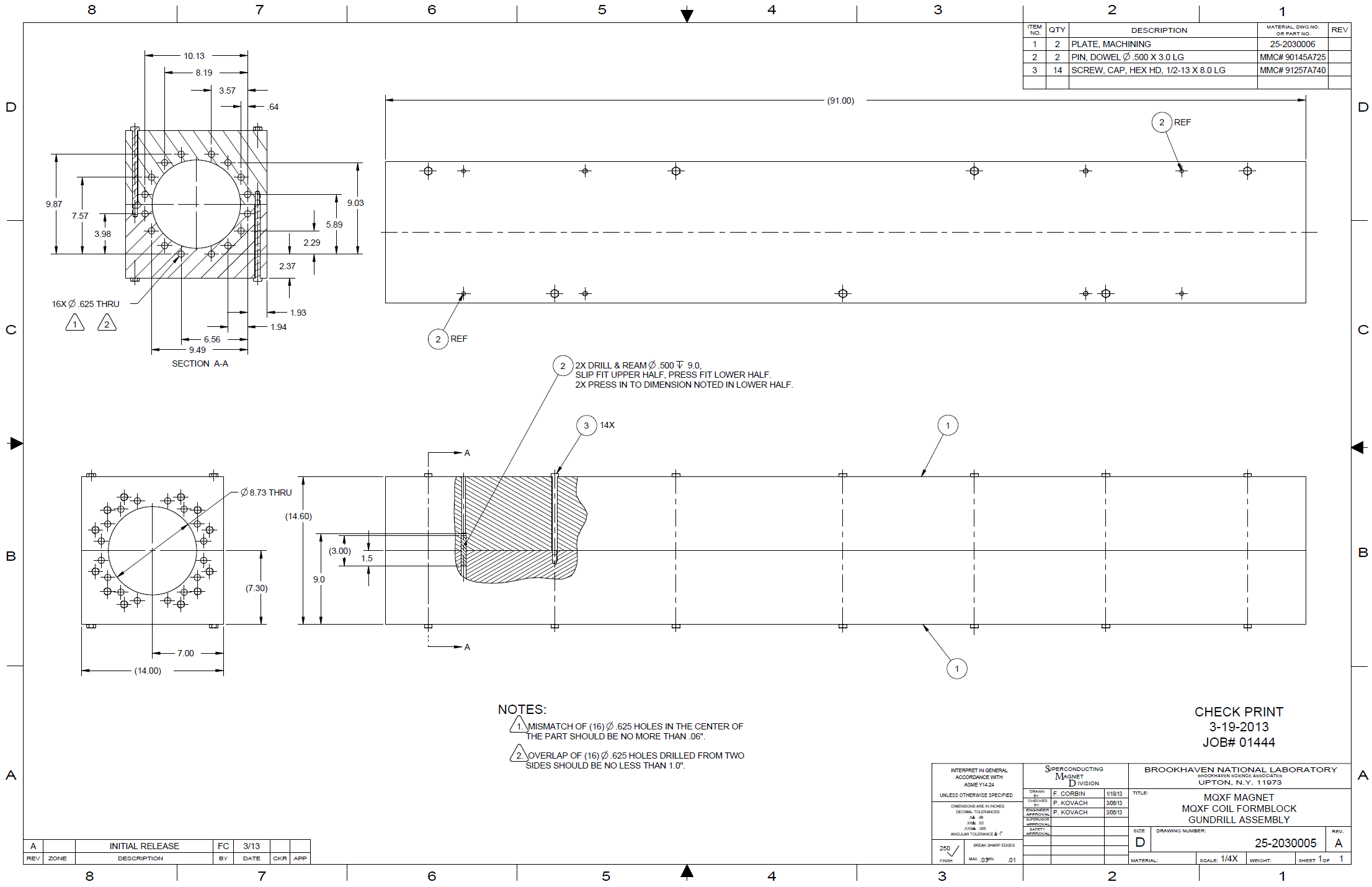 Step 3 – separate and machine each half to larger undersized radius, accurately machine midplane and machine overall height
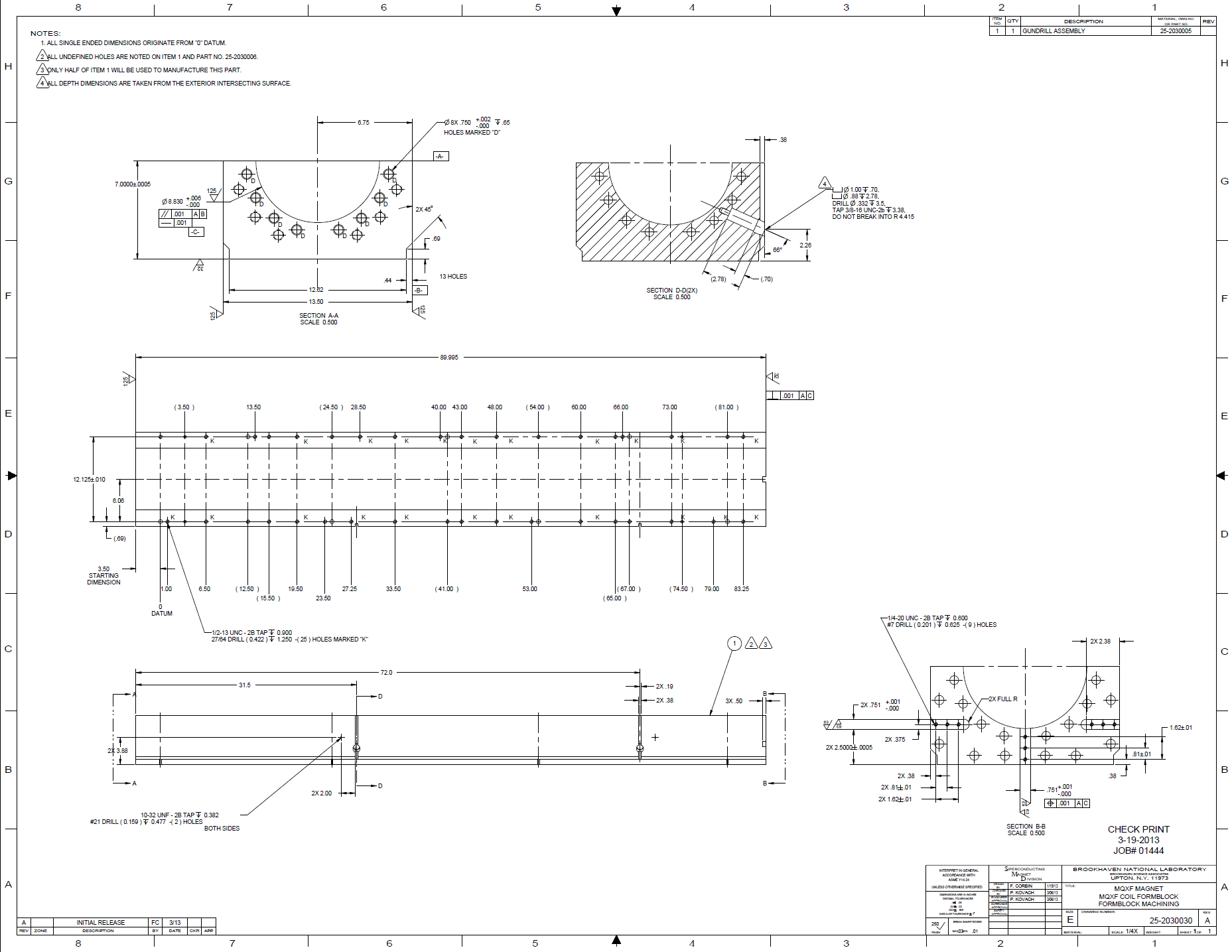 Step 4 – bolt halves together and hone radius to final dimension
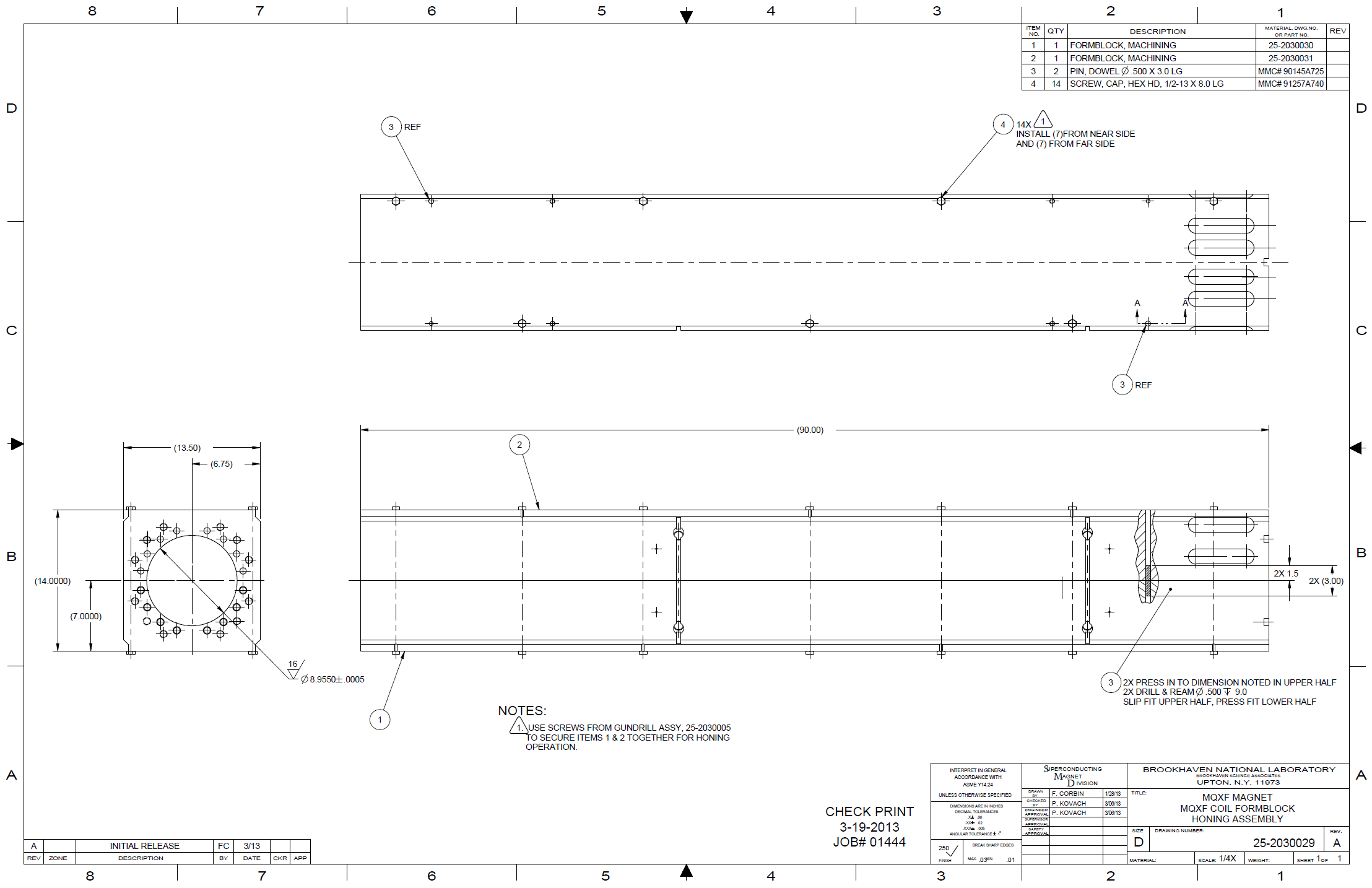 Ø ± 0.013 mm